Как подготовить ребенка к школе:психологическая готовность
Рахманина Виктория Михайловна
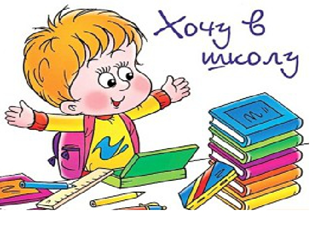 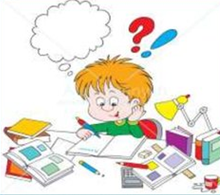 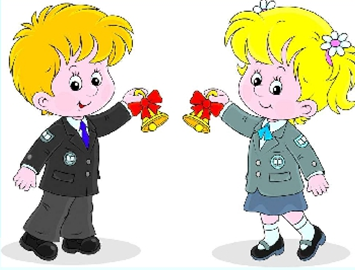 Социально – психологическая готовность
коммуникабельность 
 нравственное развитие
толерантность
умение выполнять задачи
признание авторитета взрослых 
способность к самостоятельности
ВАЖНО!
Социализация – процесс интеграции ребенка в коллектив, вхождение в социальную среду, овладение навыками общения и коммуникации с другими детьми
Развиваем социально – психологическую готовность
Посещаем детский сад
Приучаем ребенка к самостоятельности
Эмоционально -волевая
Дисциплина, подчинение общим правилам
Способность делать не то, что хочется, а то, что необходимо
Умение и желание преодолевать трудности
Контроль над своим поведением
Управление эмоциями
Усидчивость
Развиваем эмоционально – волевую сферу
Обеспечить благополучие в семье
Четкий распорядок жизни ребенка
Правильные методы воспитания
Важно!
 Если вы отмечаете у ребенка трудности в данной сфере, следует как можно скорее обратиться к детскому психологу
Мотивационная готовность
- это обоснованное желание идти в школу




Любопытство ребенка – первый помощник для родителей и педагогов
Мозг в состоянии любопытства запоминает лучше!
Простые правила для развития любопытства
Поддерживаем любопытство ребенка
Не упустить из вида момент формирования интересов ребенка
Не отмахиваться от кажущихся пустяковыми и малозначимыми вопросов малыша
Уделить особое внимание зоне интересов
Исключите губительные для мотивации факторы – высмеивания, сравнения с другими детьми, предсказания неудач
Формируем правильную самооценку
Хвалить если получается, обсуждать и направлять в трудных вопросах, но не пытаться за него все решить
Описывать ребенку перспективу ближайшего будущего
Учиться преодолевать трудности
Разумный контроль
Помните!
До 8 лет
 главная мотивация к развитию – это позитивное  отзеркаливание!
Подведем итог
Если у ребенка отмечается зрелость вех описанных систем – ваш ребенок готов к школе

Если вам кажется, что у вашего ребенка есть трудности, то важно вовремя обратить внимание и проконсультироваться у специалистов: 
невролога, психолога, логопеда – дефектолога, педиатра